RFID based activities of daily living recognition
F. Bergeron, K. Bouchard, S. Giroux, S. Gaboury
Outline
Context
Indoor tracking
Activity modelling
Activity recognition
2
Context
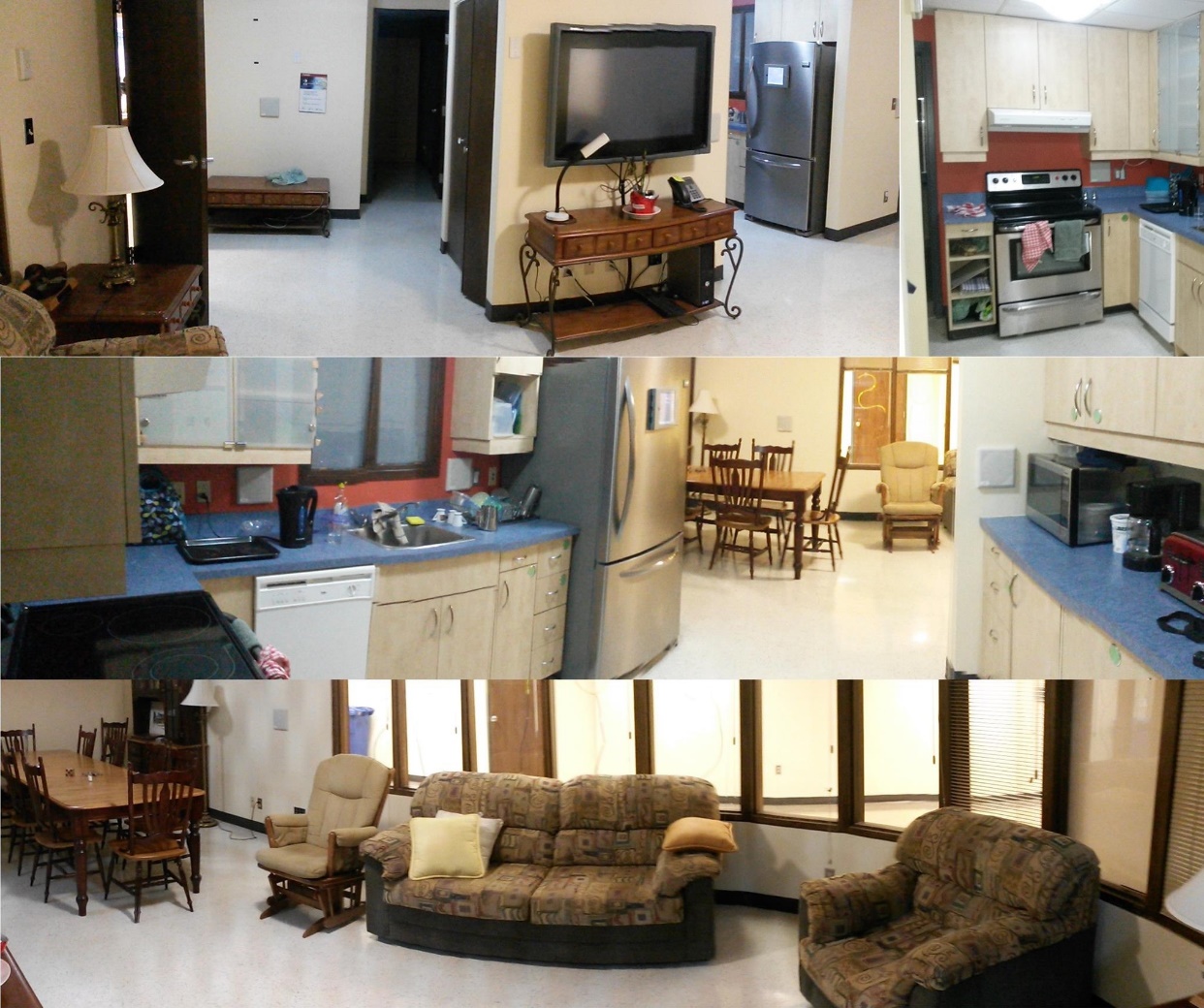 Create an assistive smart home
Security system
Activity recognition system
Feedback system
3
Context
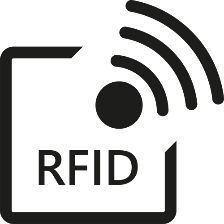 Non-intrusive technologies
RFID, NFC, Wi-Fi, …
Flowmeters, thermometers, pressure plates, …
Motion detector
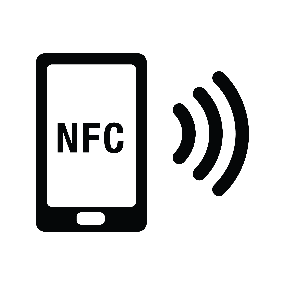 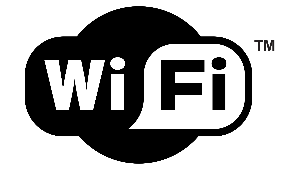 4
Context
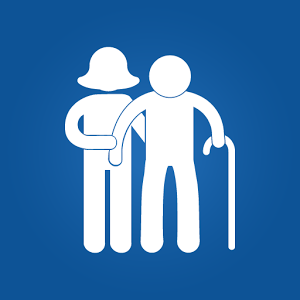 Targeted users
Elderly
Persons with disabilities
Persons with Alzheiner’s disease
5
Indoor tracking system
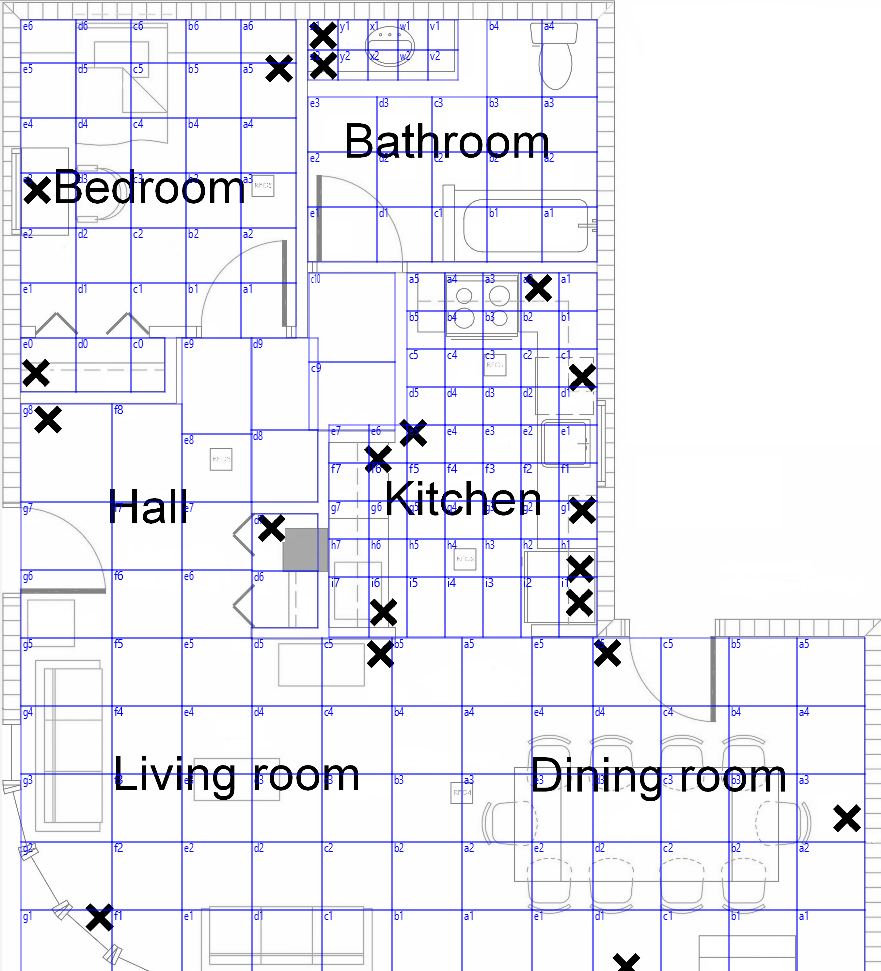 Offline phase (training)
Divide the smart home into zones (40cmx40cm to 75cmx75cm)
Collect 50 training data in each zone
Train a random forest
Online phase
Collect readings
Stabilise using a moving average filter
Classify with the random forest
Prevent teleportation using zone filters
6
[Speaker Notes: Base of the activity recognition system]
Indoor tracking system
190 zones
Zone filter allows movement in 8 directions
Takes walls in consideration
May be more than one neighboring zones in a given direction (zones of varying dimensions)
Accuracy of 97%
10-fold cross-validation
Random forest of 250 trees
7
Activity modelling
The activity recognition system  has access to the position of objects
An activity is composed of interactions between 2 objects
3 types
SAME – Both objects are in the same zone
CLOSE – Objects are within X zones of each other, X small
FAR – When object that were previously CLOSE are separated
Limitations
Objects need to move at some point
Sometimes there may be only one object
Fake objects (consider environmental position as object, ex: kitchen sink)
8
Activity modelling
Interaction is composed of:
2 objects
Interaction type
Minimal time

Exemple: Pour water
2 objects: glass, sink
Interaction type: SAME
Minimal time: 5 seconds
9
Activity modelling
Interaction composition
Behaviour tree
Sequence node
Children are evaluated in order
All must complete
Parallel node
Children are evaluated concurrently
All must complete
Any node
Children are evaluated concurrently
Only one must complete
10
Activity modelling
11
[Speaker Notes: Expliquer l’ordre d’évaluation des nœuds
Temps 1: 1, 6, 2Temps 2: 3Temps 3: 4 et 5]
Activity recognition
There are many instances of the same object (ex: many cups)
For each interactions, there are many candidates
One candidate for each possible pair of object
Evaluated each time the position of one of its object is updated
12
Activity recognition
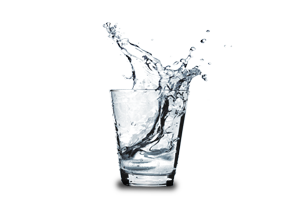 Exemple
Pouring water into a glass
3 glasses (A, B, C)
2 sinks (K, T)
6 candidate interactions ({A,K}, {A,T}, {B,K}, {B,T}, {C,K}, {C,T})
Target: 5 seconds with interaction type SAME
One reading per second
13
Activity recognition
14
Activity recognition
Many objects can be equivalent for a task
Object taxonomy
Tree of objects
Much like in object oriented programing
Onthology
Current engine are too slow
Examples:
Pour water uses a recipient and a sink
Pour hot water uses a heat resistent recipient and a sink (or a kettle)
15
Activity recognition
Activity probability based on the progression of its interactions
Can be seen as a score
Can then be combined with any source 
User’s habits
Time of day
Machine learning
Activities can be combined using the behaviour tree to form meta-activities
16
Conclusion
We describe a system that can achieve activity recognition using only the relative position of objects
Behaviour tree can be used to order interactions or activities
It is important to consider the object categories for flexibility
Activity can easily be described by a non expert with minimal knowledge
17